Использование ТИКО на уроках
Учитель начальных классов  МБОУ СШ № 34
Шейерман И.Г.
ТИКО – Трансформируемый Игровой Конструктор для Обучения
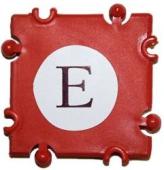 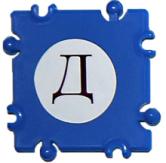 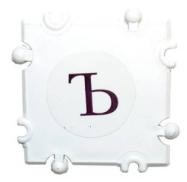 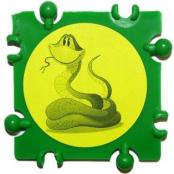 ,
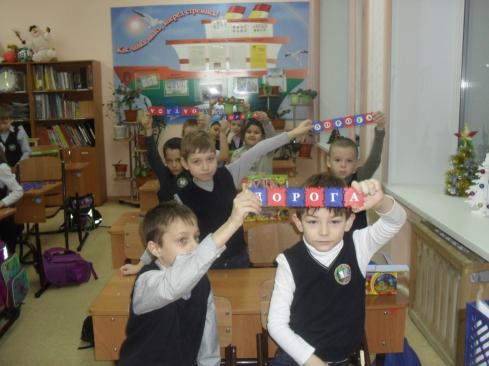 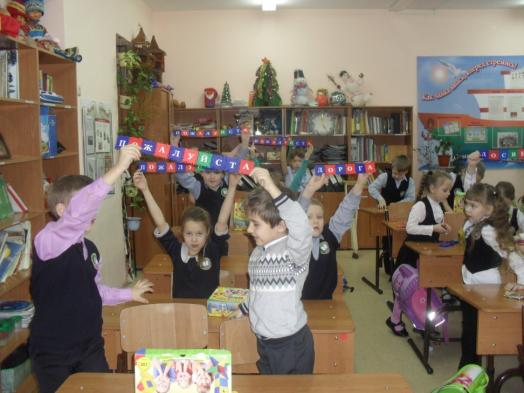 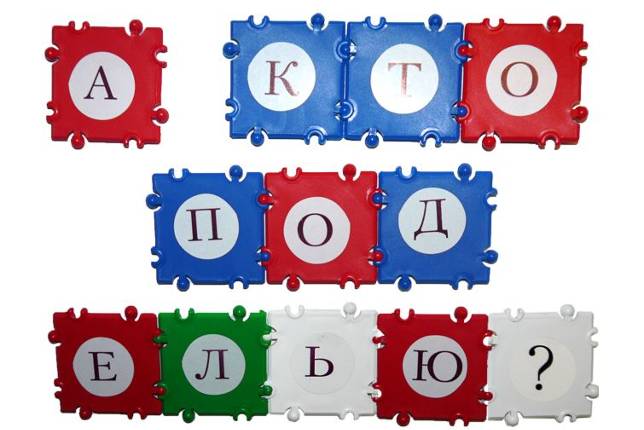 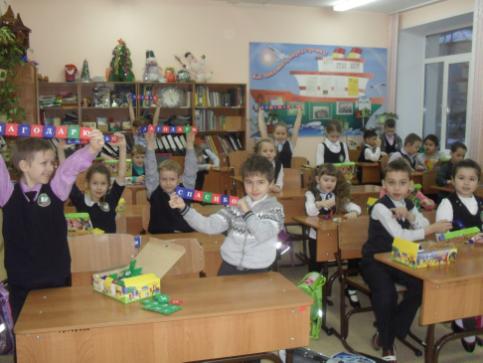 60 % учащихся успешно усвоили звуковой анализ
 25% выполняют с ошибками
15 % усвоили плохо
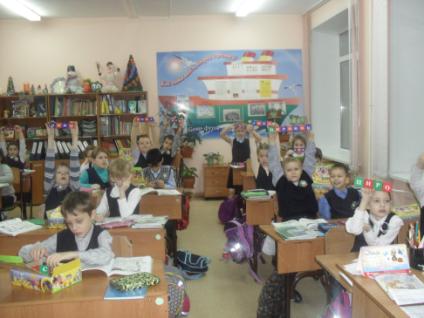 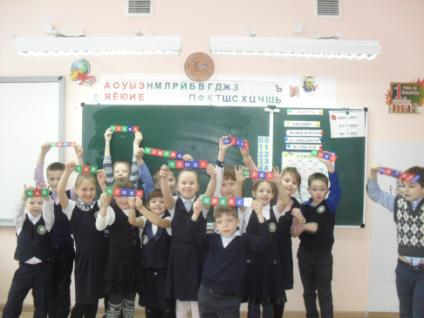 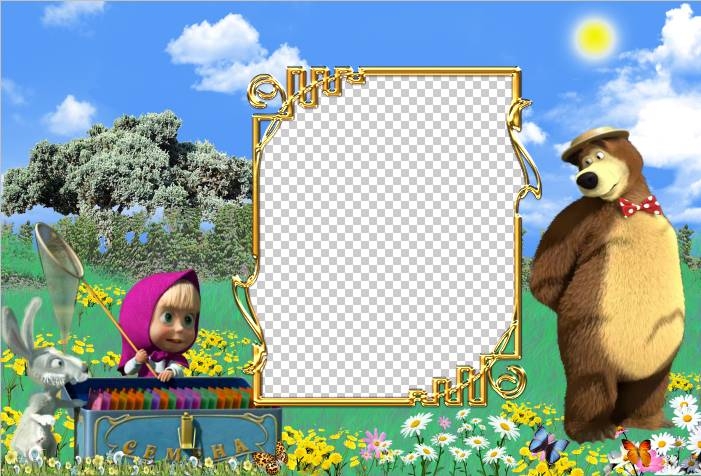 Спасибо                                     за внимание!
Успехов и  творческих побед!!!